(1枚目/2枚)
令和●年●月吉日
●●●●●●●●
●●●●●●●●　様
●●●●●●●●協会
代表理事　●●●●●
【●●●●●●●●】 ●●●●●●●●●●●●●●
「 ●●●●●●●●」について、アンケートご回答のお願い
拝啓
　平素は格別のご高配を賜り、厚く御礼を申し上げます。
この度、●●●●●●●●●●協会発行の会報にも寄稿しております「 ●●●●における●●●●●●●● 」に関する実態調査と致しまして、 貴社で実施されている●●●●●●●●のアンケートを実施させて頂くこととなりました。
　つきましては大変お手数ですが、取り組みについて、下記アンケートで貴社についてご教示頂けますと幸いです。
　回答頂けました●●●様すべてにアンケート集計レポートを送らせて頂きます。
　何卒よろしくお願い申し上げます。

敬具
（土）
（土）
（土）
（土）
応募期間：
応募期間：
年
年
月
月
日
月
月
日
日
日
記
送付内容　　応募要項（本紙）×１枚　申込ＦＡＸ用紙×１枚　（計２枚）
●アンケートについては下記ＱＲコードを読み取ってスマートホンでご回答頂くか
２枚目（次ページ）の回答用紙にご記入の上、ＦＡＸ返送頂ければと思います。

●アンケート回答の所要時間は５分程度です。
●アンケートについては当会社内のみで処理を行います。
●当社HP、会報、回答者へのレポート以外での使用は致しません。
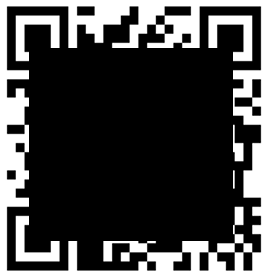 ※スマートフォンでの回答は右記
QRコードを読み取ってください。

※直筆での回答は２枚目の回答用紙を
FAXにてご返送くださいませ。
ご協力ありがとうございます。
2020
2
2
2
2
~
８
８
2020
８
2
2
~
８
2
2
●●●●●●●●●●事業本部
株式会社●●●●●●●●
会社
ロゴ
主催：
〒000-0000　東京都千代田区サンプル0-0-0　サンプルビル１Ｆ
　　　　　　　ＴＥＬ：00-0000-0000　　ＦＡＸ：00-0000-0000
FAX:●●-●●●●-●●●●
(２枚目/2枚)
(２４H受付)
アンケート回答用ＦＡＸ用紙
医院名
回答者名
FAX番号
電話番号
Q1：●●●●●●●●●●●●●●●●●●●●●●●●●●（いずれかに☑）
□ ●●●●●●
□ ●●●●●●
□ ●●●●●●
□ ●●●●●●
□ ●●●●●●
Q2： ●●●●●● ●●●●●● ●●●●●● ●●●●●● ●●●●（ いずれかに☑　複数回答可）
□ ●●● ●●● 　　　□ ●●● ●●● 　　　□ ●●● ●●● 　　　□ ●●● ●●●
□ ●●● ●●● 　　　□ ●●● ●●● 　　　□ ●●● ●●● 　　　□ ●●● ●●●
□ ●●● ●●● 　　　□ ●●● ●●● 　　　□ ●●● ●●● 　　　□ ●●● ●●●
□その他（　　　　　　　　　　　　　　　　　　　　　　　　　　　　　　　　　　　　　　）
Q3： ●●●●●●●●●●●●●●●●●●●●●● ●●●●●●●●●●●●？（自由記入）
　　※例： ●●●●●●●●●●●●●●
Q4： ●●●●●●●●●●●●●●●●●●●● ●●●●●●●●● ●●●●？（自由記入）
　　※ ●●●●●●●●●●●●●●●
Q5： ●●●●●●●●●●●●●●●●●●●● ●●●●●？（選択肢に☑、または自由記入）
□ ●●●●●●●●　□●●●●●●●●　□●●●●●●●●●●●●●●●●●●●●●●●●
□その他、ご要望も含め下記にご自由にお書きくださいませ。
※ご記入頂きましたアンケートは今後弊社の研究・統計に利用する場合がございます。
個人情報となる名前などは厳正に管理し、一般に公開することは一切ございません。
※今後ご案内が不要な場合はお手数ですが●●-●●●●-●●●●までご返信ください。
ＦＡＸ：